29 April 2021, Sushanta sinha
তামাকের রাজস্ব মিথ ও  কোম্পানির কূটকৌশল
সুশান্ত সিনহা

বিশেষ প্রতিনিধি, যমুনা টেলিভিশন 
ও
তামাক বিষয়ক গবেষক
01712657540  sinhasmp@yahoo.com
29 April 2021, Sushanta sinha
কর বাড়ালে কী তামাকের ব্যবহার কমে?
হ্যাঁ কমে, তার প্রমাণ সাউথ আফ্রিকা,ফিলিফিন্সসহ বিভিন্ন দেশে আছে বাংলাদেশেও আছে। গ্যাটস সার্ভে অনুযায়ী ২০০৯ ও ২০১৭ তথ্য বলছে জনসংখ্যা বৃদ্ধির অনুযায়ী ১৯ভাগ কমেছে তামাক সেবনকারী
29 April 2021, Sushanta sinha
কর বাড়ালে তো রাজস্ব হারাবে সরকার?
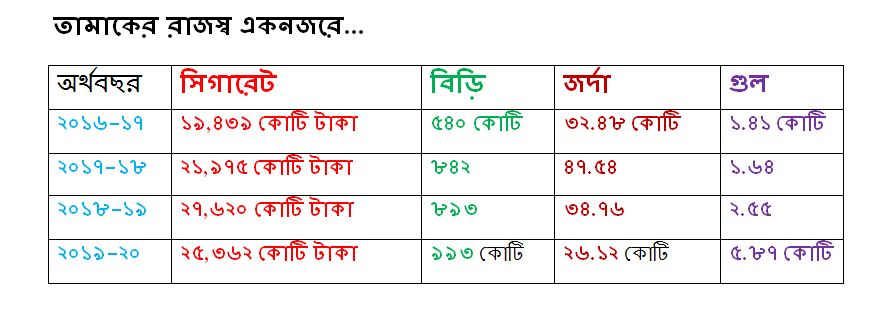 29 April 2021, Sushanta sinha
কর বাড়ালে উৎপাদন কমবে সিগারেটের?
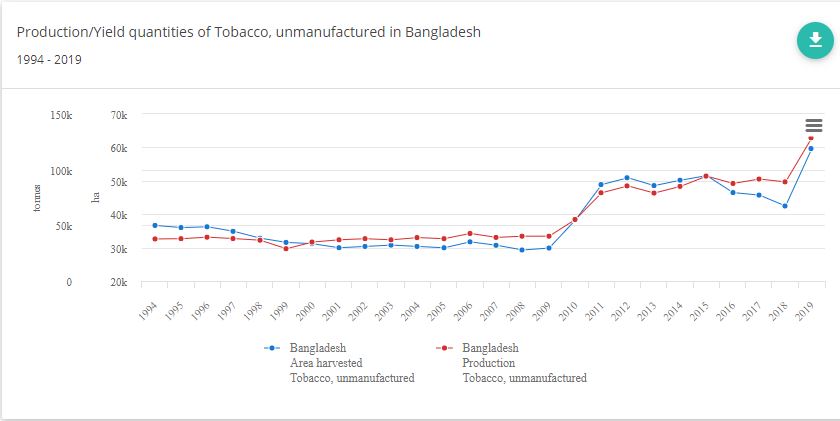 29 April 2021, Sushanta sinha
কর বাড়ালে উৎপাদন কমবে বিড়ির
বিশ্বব্যাংকের গবেষণা বলছে....
২০০৭/০৮ অর্থবছরে ৩৫০০ কোটি স্টিক বিড়ি থেকে ২০১৬/১৭ তে হয়েছে ৪ হাজার ৩৫০ কোটি স্টিক
29 April 2021, Sushanta sinha
তামাক তো অর্থকরী ফসল?
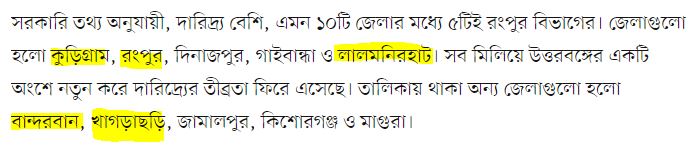 29 April 2021, Sushanta sinha
তামাক কোম্পানীগুলোতে হাজার হাজার কর্মসংস্থান করেছে?
সিগারেটের বাজারে ৬৪ ভাগ দখল বহুজাতিক কোম্পানী BATB’র। তাদের মোট কর্মকর্তা-কর্মচারী ১৪২৬ জন। 
যা ২০১৬ সালে যা ছিল ১৭৪৭। চার বছরে কমছে ৩২১ জন! এরমধ্যে ১১৯৭ জন বা ৮৪ ভাগই জুনিয়র কর্মকর্তা-দোকানে দোকানে ঘোরা কর্মচারী।
অন্য সিগারেট কোম্পানী ধরলে তা ২ হাজার বেশি নয়।
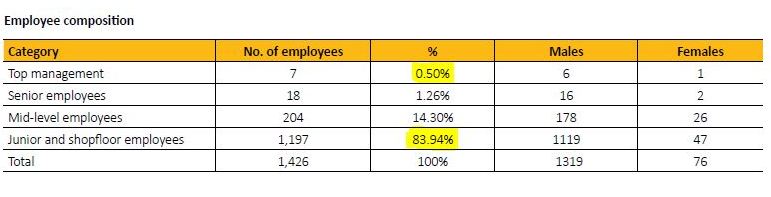 29 April 2021, Sushanta sinha
কর বাড়ালে তামাক পণ্যের উৎপাদন কমবে? ক্ষতিগ্রস্ত হবে সবচেয়ে বড় রাজস্বের খাত?
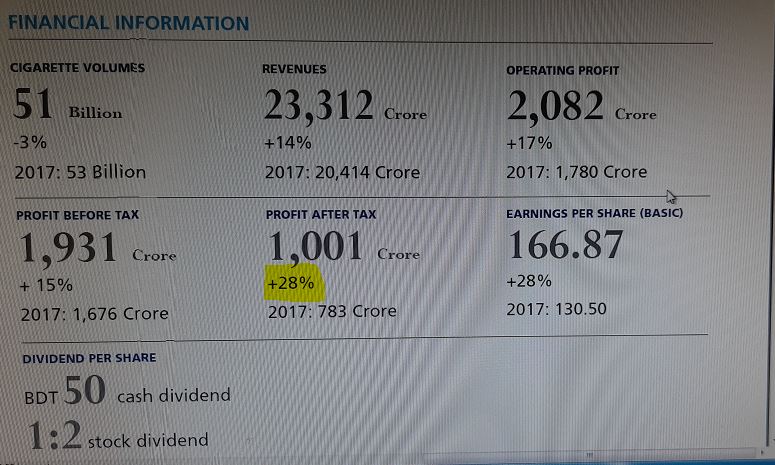 29 April 2021, Sushanta sinha
কার ক্রেডিট নেই কে?
29 April 2021, Sushanta sinha
রাজস্ব মিথ: কর দেয় জনগণ, ক্রেডিট কোম্পানির?
২০১৮-১৯ অর্থবছরে সিগারেটের রাজস্ব আয় ছিল ২৭ হাজার ৬২০ কোটি টাকা। 

এরমধ্যে বিএটি’র ২০১৯ সালে ২২ হাজার ৬৩০ কোটি টাকা  সরকারকে রাজস্ব দেয়া কথা বলছে।  যার মধ্যে SD+VAT+HDSC পরিমানই ২১ হাজার ৩০৩ কোটি টাকা।

আর কোম্পানির আয়কর ছিল ৮১৬ কোটি টাকা, যা BAT থেকে প্রাপ্ত মোট রাজস্বের মাত্র ৪ ভাগ
বিপরীতে কর ও সবখরচের পর কোম্পানির লাভ ৯২৫ কোটি টাকা
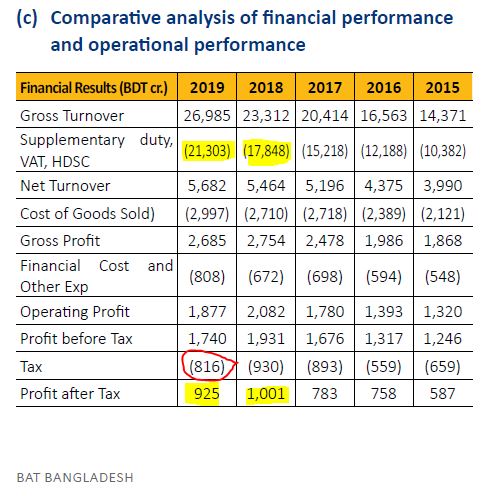 29 April 2021, Sushanta sinha
বিরামহীন লাভ সিগারেট কোম্পানীগুলোর...
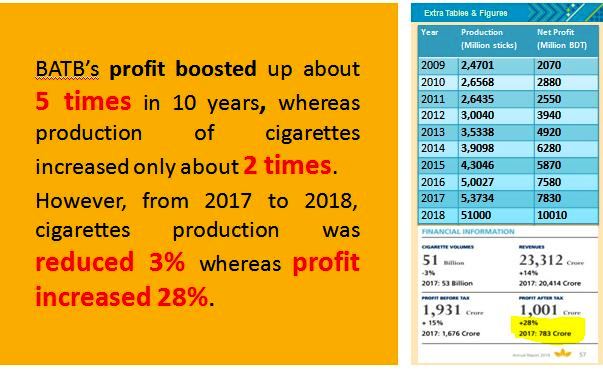 দৈনিক ২৩ কোটি ৫৬ লাখ স্টিক সিগারেট! প্রতিবছর বাজেটের আগে তারা দাম বাড়ানোর নানা কৌশল করে! এবারও, প্রতি স্টিক ১ টাকা করে বাড়লে কোম্পানীর লাভ হয় ২৩ কোটি টাকা
29 April 2021, Sushanta sinha
সিগারেটের ওপর কর আর কত বাড়াবেন?
29 April 2021, Sushanta sinha
ওরা কি বোঝে আমরা কী বুঝি ...
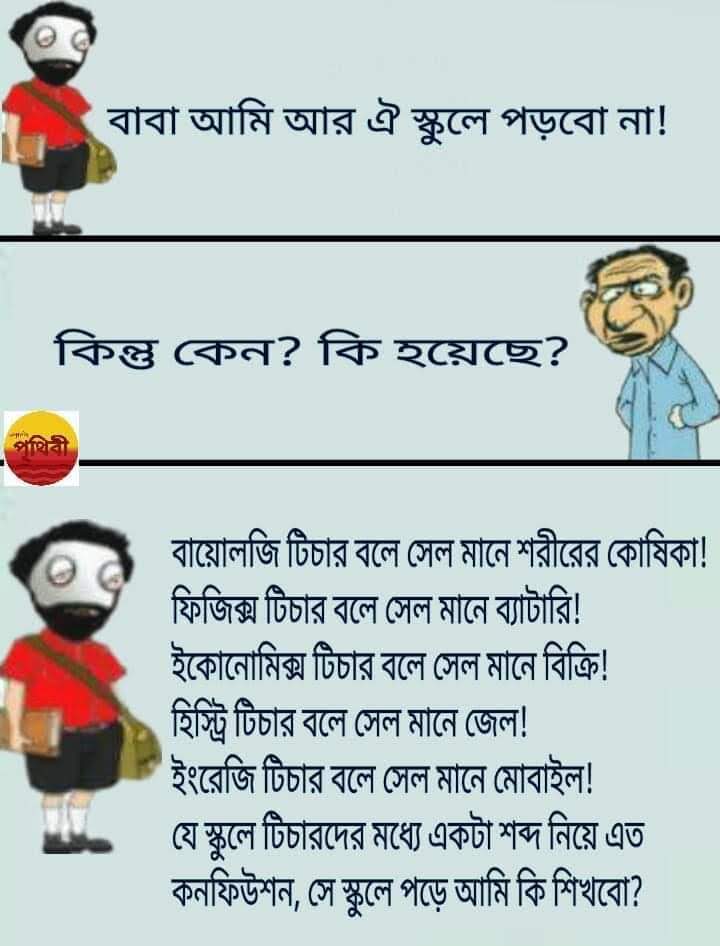 29 April 2021, Sushanta sinha
তামাক চাষ লাভজনক?
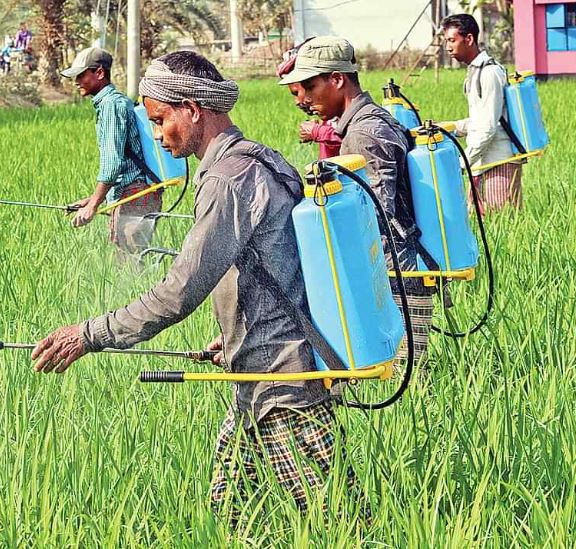 29 April 2021, Sushanta sinha
১২ হাজার কোটি টাকা জাপান টোব্যাকোর বিনিয়োগ...
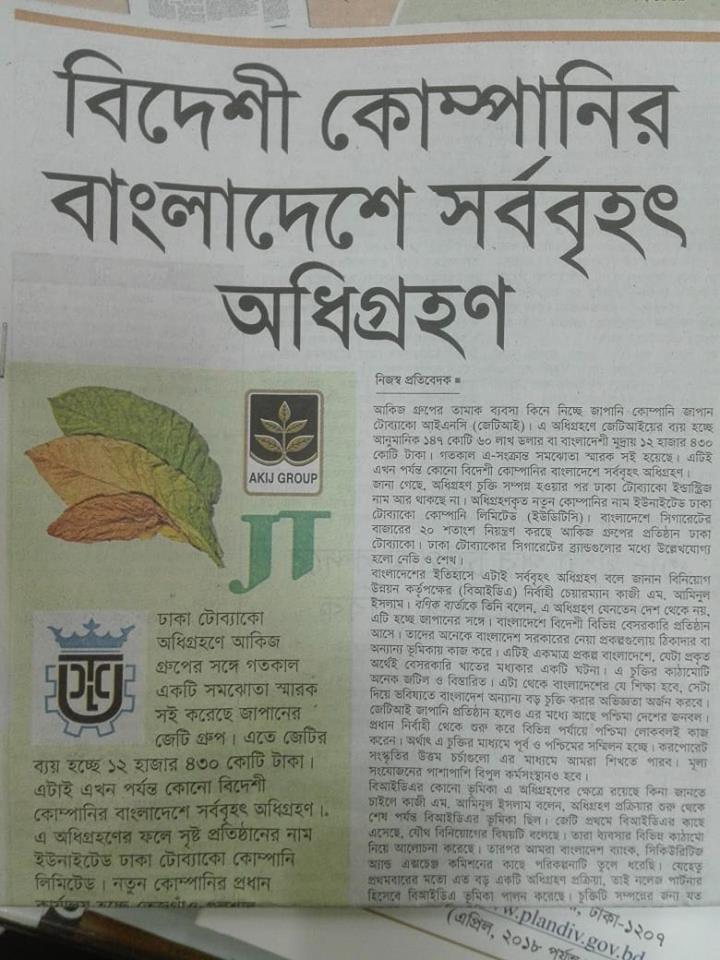 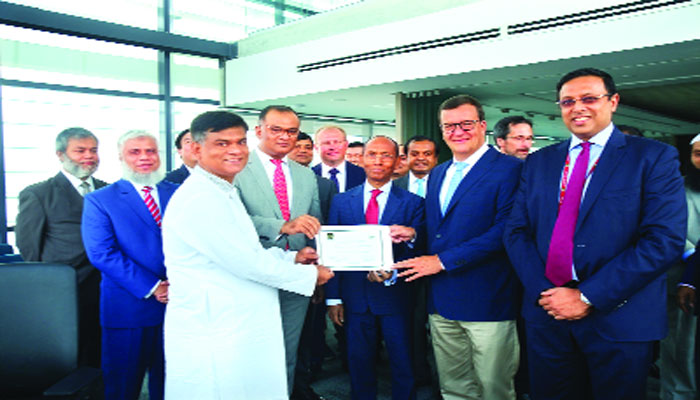 দেশে বছরে ২ শতাংশ হারে বাড়ছে সিগারেটের উৎপাদন। বিশ্বে অস্টম বৃহত্তম বাজার বলেই ১২ হাজার কোটি টাকার বেশি বিনিয়োগ করেছে জাপান টোব্যাকো!
বছরে তারা ১ হাজার ৭০০ কোটি সিগারেটের উৎপাদন বাড়াবে
29 April 2021, Sushanta sinha
বিনিয়োগের প্রতিদান..জাপানী দূতাবাসের হস্তক্ষেপ
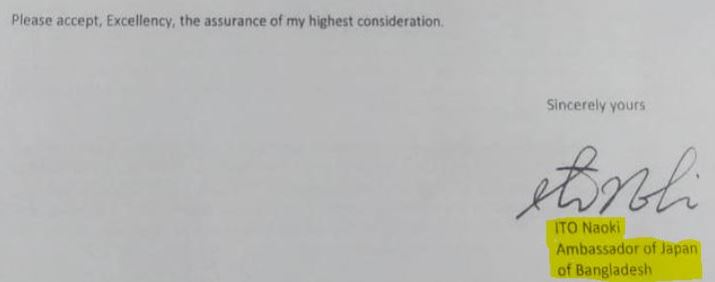 29 April 2021, Sushanta sinha
LD & More...ছিছি নয়, সিসি...
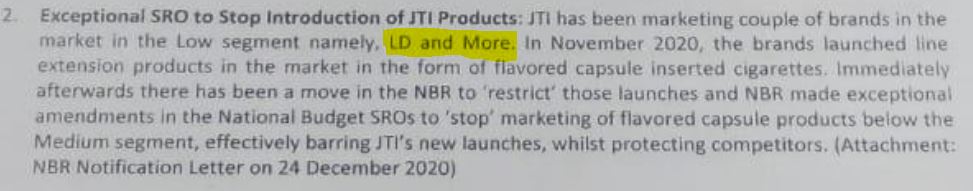 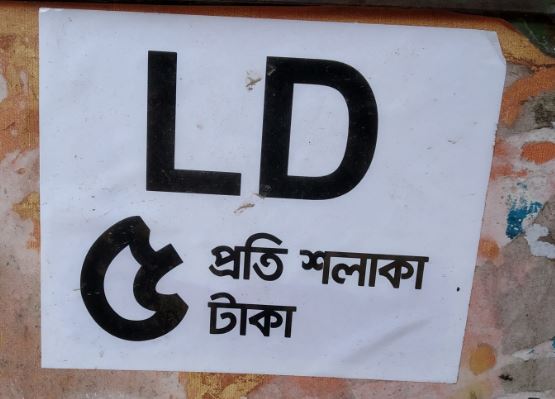 29 April 2021, Sushanta sinha
সিগারেটর ওপর অনেক বেশি ট্যাক্স-ভ্যাট ?
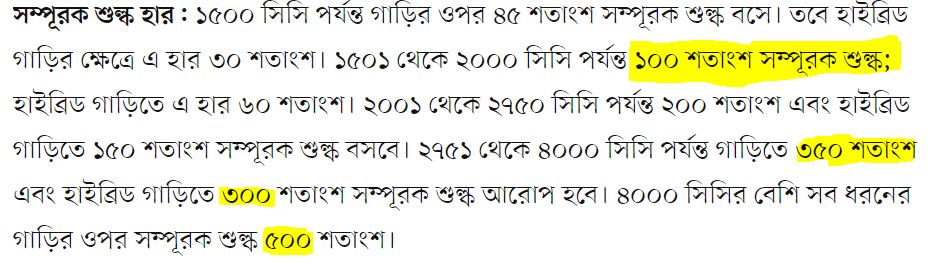 29 April 2021, Sushanta sinha
বহুজাতিক কোম্পানীতে স্বচ্ছতার সাথে ব্যবসা করে?
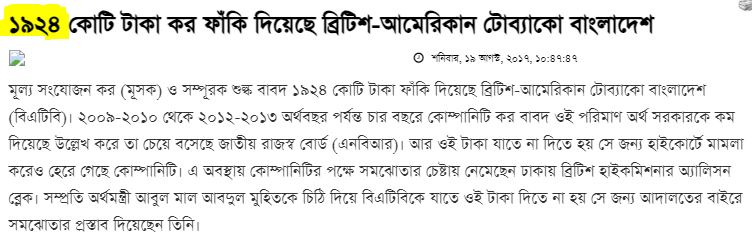 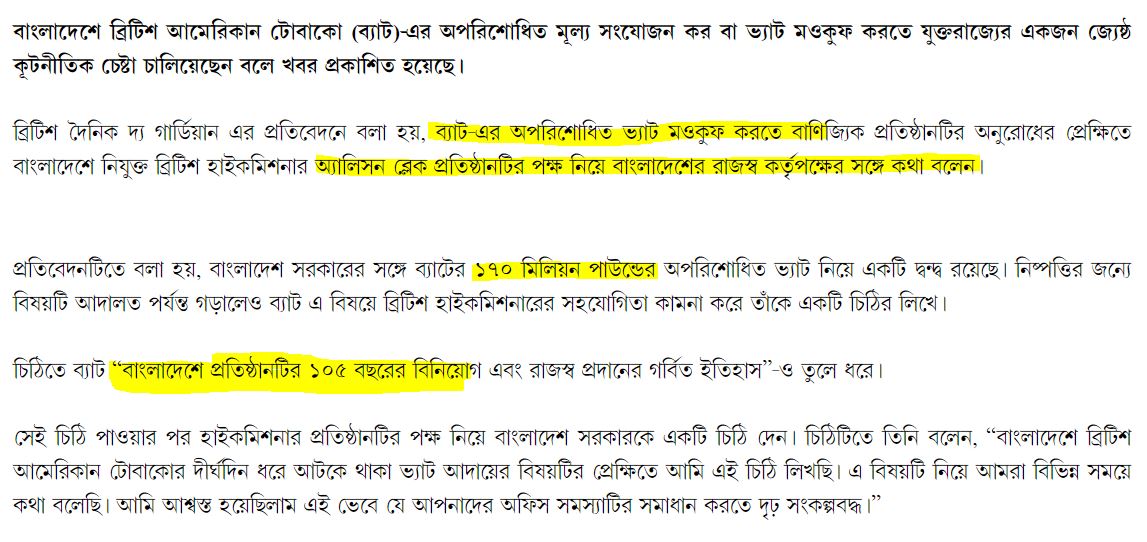 29 April 2021, Sushanta sinha
কর্মসংস্থান মিথ : ২০/২৫ লাখ বিড়ি শ্রমিক?
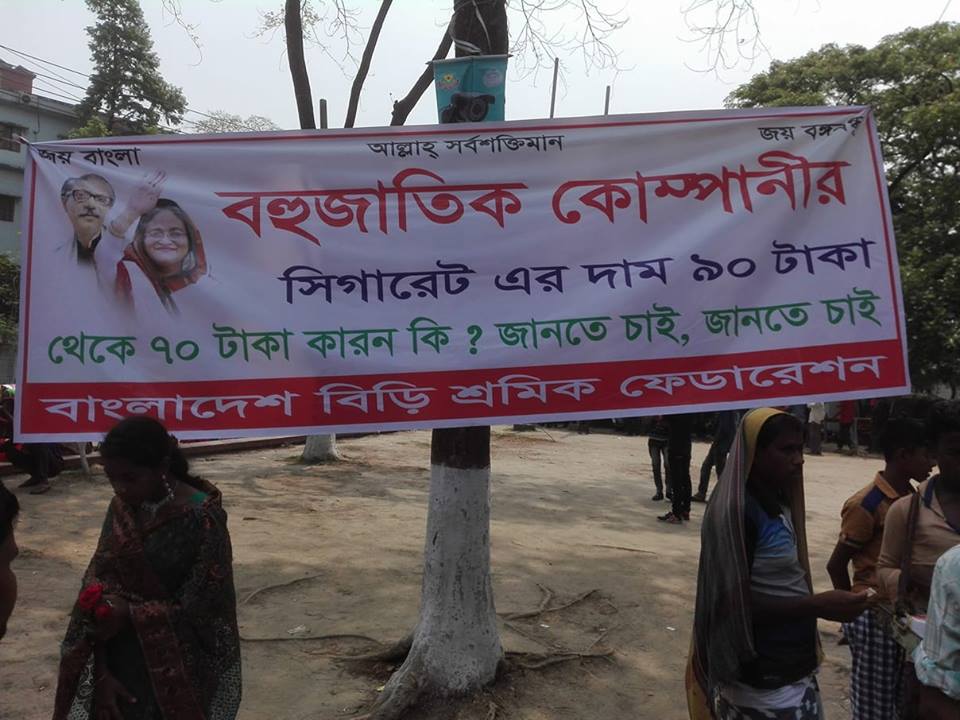 লাখ ১২ লাখ কখন ও বলে ২০ লাখ
২০১২ সালে আমাদের গবেষণা বলছে, দেশের ৩৫ টি জেলায় ১২৫ টি ছিল, যার মধ্যে চালু ১১৭ টি
যেখানে তালিকাভুক্ত বিড়ি শ্রমিকের সংখ্যা ৬৫ হাজার। এনবিআরের সাম্প্রতিক গবেষণা বলছে এই সংখ্যা আরও কম!
ছেলে মেয়ে-স্ত্রীসহ সহযোগিসহ মোট শ্রমিক সংখ্যা ২ লাখ ৬৬ হাজার
29 April 2021, Sushanta sinha
তামাক চাষের মিথ: লক্ষ লক্ষ চাষী?
বিএটি’র সাথে চুক্তিভূক্ত তামাকচাষীর সংখ্যা ৩৮,০০০ জন
সেই হিসেবে অন্য কোম্পানী, জর্দা-গুল সবমিলিয়ে ধরলে তামাকের চাষীর সংখ্যা ৫৫ হাজারের বেশি নয়।
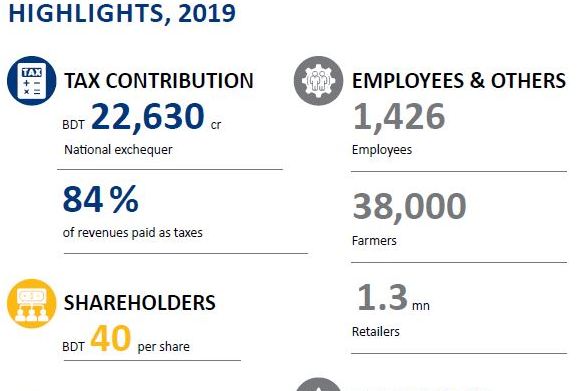 29 April 2021, Sushanta sinha
এত টাকা রাজস্ব আর কোথায় পাওয়া যাবে?
29 April 2021, Sushanta sinha
তামাক পাতা রফতানি হলে দেশের ভাল?
২০১৭-১৮ অর্থবছরে ৫ কোটি ৬৪ লাখ ডলার,
 ২০১৮-১৯ অর্থবছরে ৬ কোটি ৩৩ লাখ ডলার
২০১৯-২০ অর্থবছরে সাড়ে ৭ কোটি ডলারের বিপরীতে আয় ৮ কোটি ডলারের বেশি
তামাকপাতা রফতানি শুল্ক প্রত্যাহার
২৫ % >> ১০ % >> ০ %
১০% শুল্ক থাকলে রাজস্ব পেত ৬৩ লাখ ডলার বা ৫৩ কোটি টাকা! মানে সরকার শুল্ক হারাবে ৫০ কোটি টাকা! যা জর্দা-গুল থেকে আদায়কৃত রাজস্বের চেয়ে বেশি।
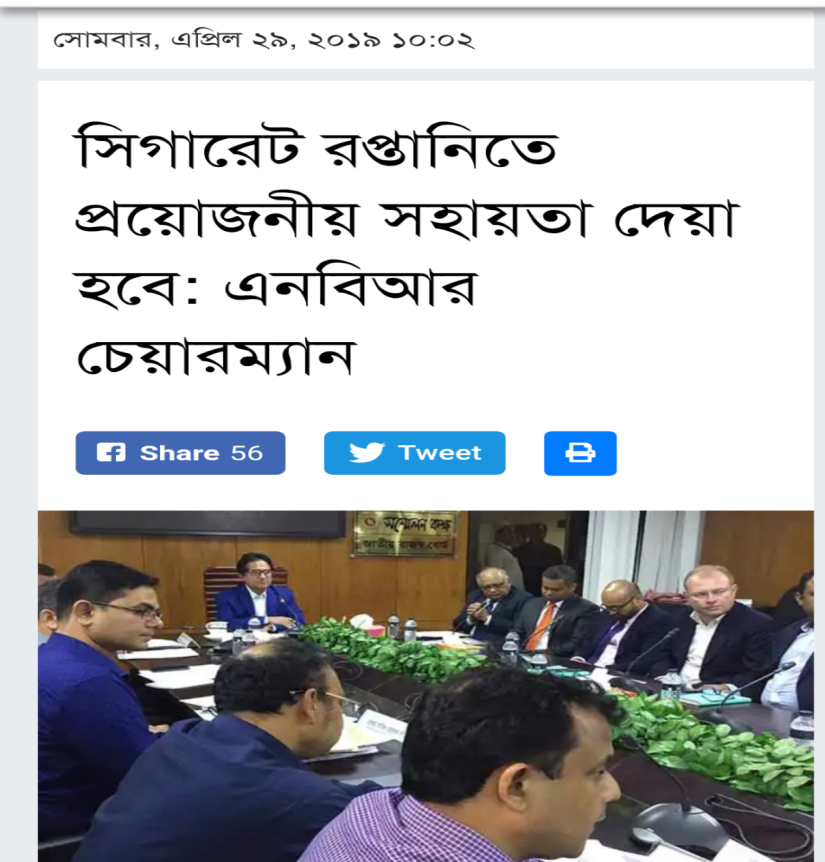 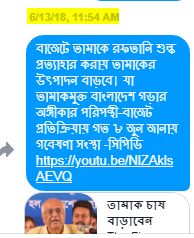 29 April 2021, Sushanta sinha
কিশোরদের দিকে নজর কেন বেশী?
29 April 2021, Sushanta sinha
তরুণদের প্রতি আকর্ষণ বাড়াতে চায়?
কিশোরদের দিকে নজর কেন বেশী?
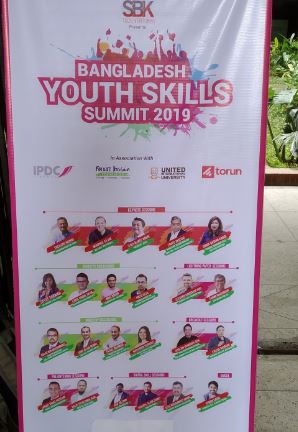 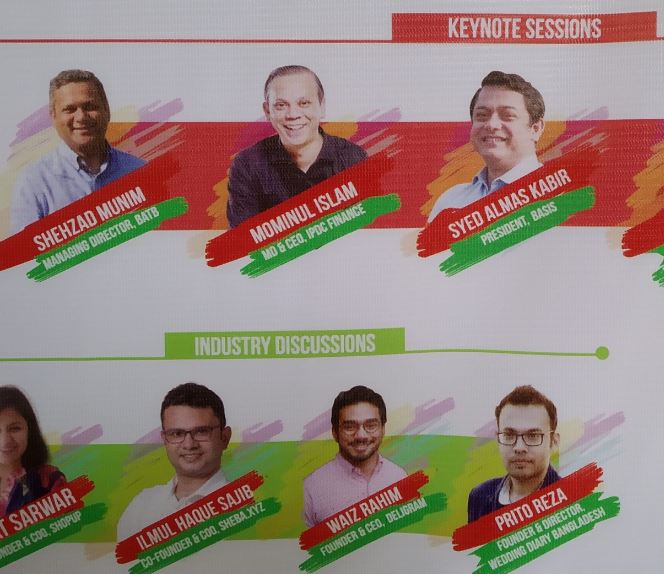 29 April 2021, Sushanta sinha
সিগারেটের তথ্য বিভ্রান্তীর মিথ.....
বাংলাদেশে বছরে সিগারেট উৎপাদন হয় ৮,৬০০ কোটি স্টিক। এরমধ্যে বিএটির উৎপাদন ৫,০৭০ কোটি স্টিক। যা মোট সিগারেটের ৬৪ শতাংশ।
২০১৬-১৭তে দেশে মোট সিগারেট উৎপাদন ছিল
  ৮,৪৫০ কোটি স্টিক, বিএটির ছিল ৫,৩২০ কোটি স্টিক   অথচ বিবিএস কী বলছে?
29 April 2021, Sushanta sinha
সিগারেটের উৎপাদন তো সরকার বলছে কমছে?
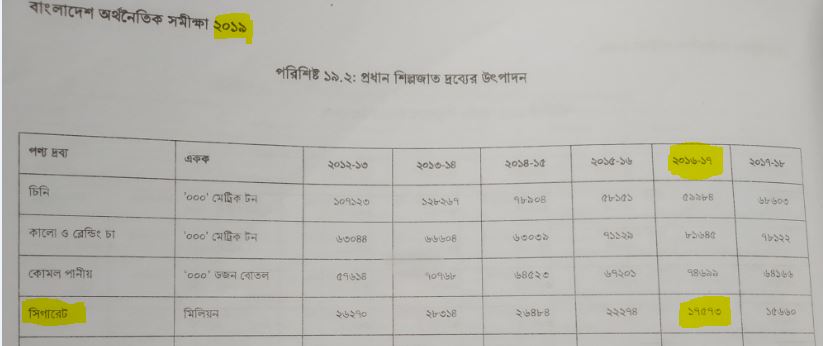 29 April 2021, Sushanta sinha
লুকিয়ে থাকা কোম্পানীর ভুত
29 April 2021, Sushanta sinha
তামাক চাষ হয় মাত্র ১ শতাংশ জমিতে?
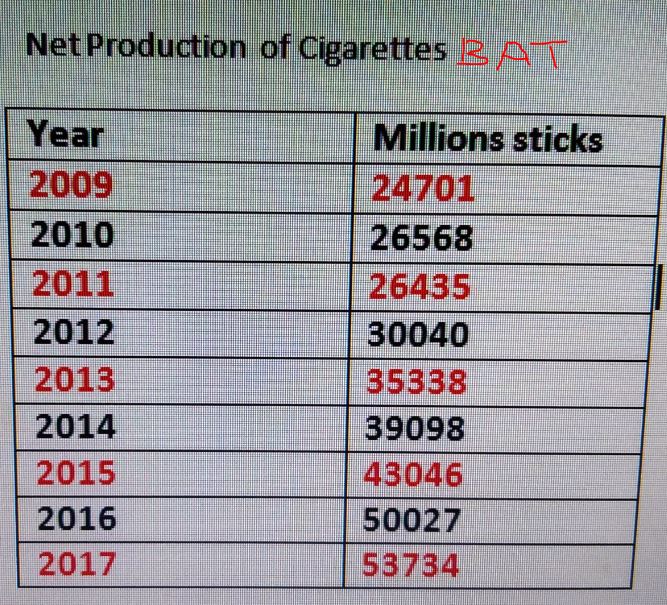 কোম্পানীগুলো বলছে, দেশের মোট আবাদী জমির মাত্র ০.৮ শতাংশ জমিতে তামাক চাষ হয়। তারা বলছে প্রকৃত হিসাবে তা ০.৫ শতাংশ!সরকারকে বিভ্রান্ত করতে এ তথ্য যথেষ্ট নয় কী?
29 April 2021, Sushanta sinha
সরকারে বেঁধে দেয়া দামে তামাক বেচে চাষী?
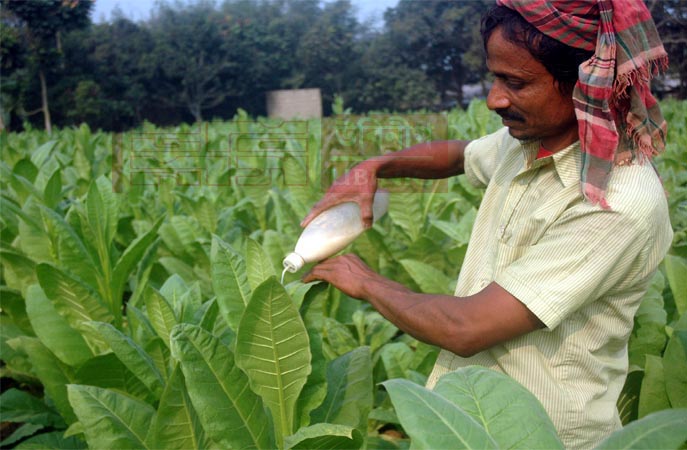 29 April 2021, Sushanta sinha
আওয়াজ তুলতে হবে
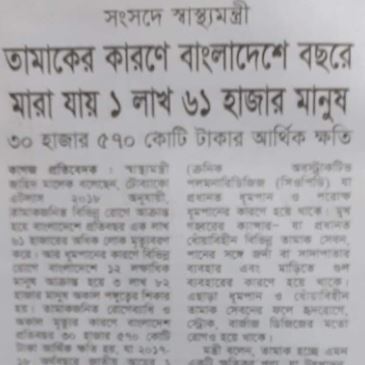 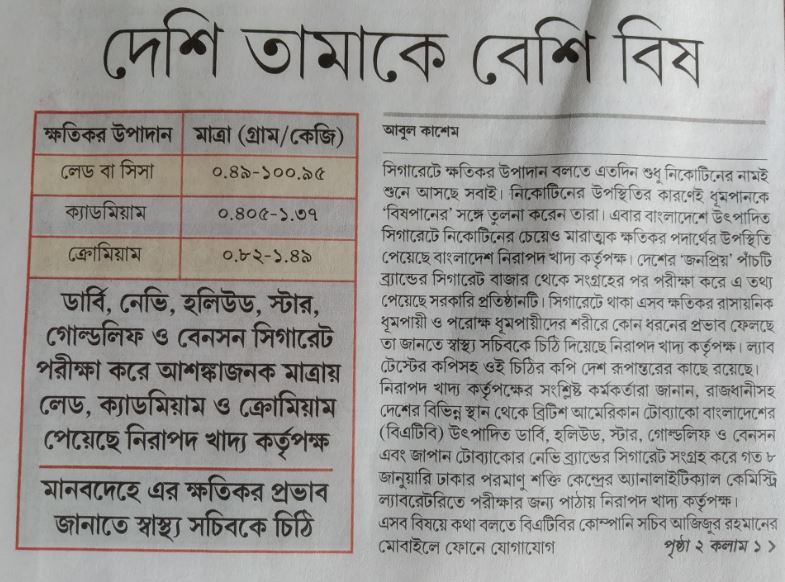 29 April 2021, Sushanta sinha
চোরাচালন মিথ: কর বাড়ালে চোরাচালান বাড়বে?
জাতীয় ২০টি জাতীয় দৈনিকের কর সংক্রান্ত প্রতিবেদনের কনটেন্ট অ্যানালাইসিসে দেখা যায়...
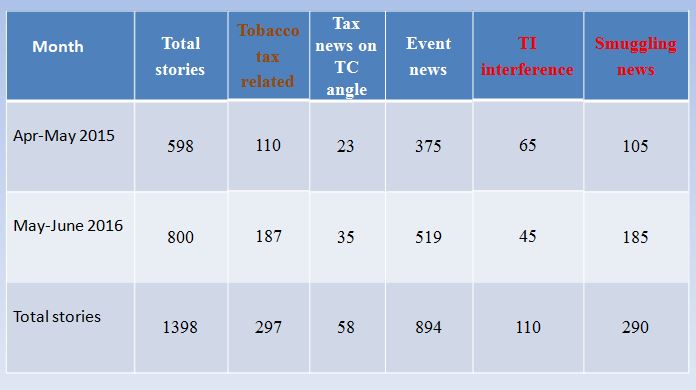 29 April 2021, Sushanta sinha
কাঁটা দিয়ে কাঁটা তোলে বিএটি...
29 April 2021, Sushanta sinha
ব্যান্ডরোল মিথ : বিড়ি ও সিগারেটের বৈষম্য
বিড়ি ব্রান্ডরোলকে রাজস্ব হিসেবে ধরা হয়। কারণ ওটা আগেই রাজস্ব দিয়ে কিনতে হয় এনবিআরের কাছ থেকে।
 সিগারেট ব্যান্ডরোলকে রাজস্ব বলা হয় না।
১ শতাংশ মিস ইউজ হিসেবে দেখাতে পারবে কোম্পানি!
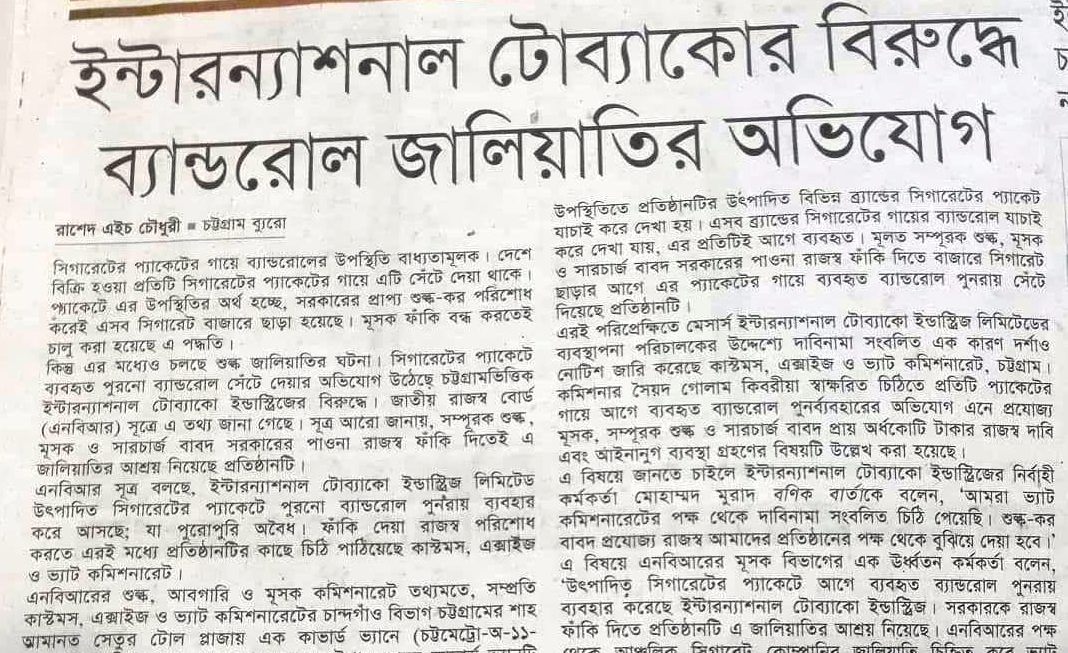 29 April 2021, Sushanta sinha
বেসরকারি কোম্পানিতে সরকারি মালিকানা?
৯ দশমিক ৬১ শতাংশে ৫ পরিচালক আর ৭৩ শতাংশে ৩ জন পরিচালক?
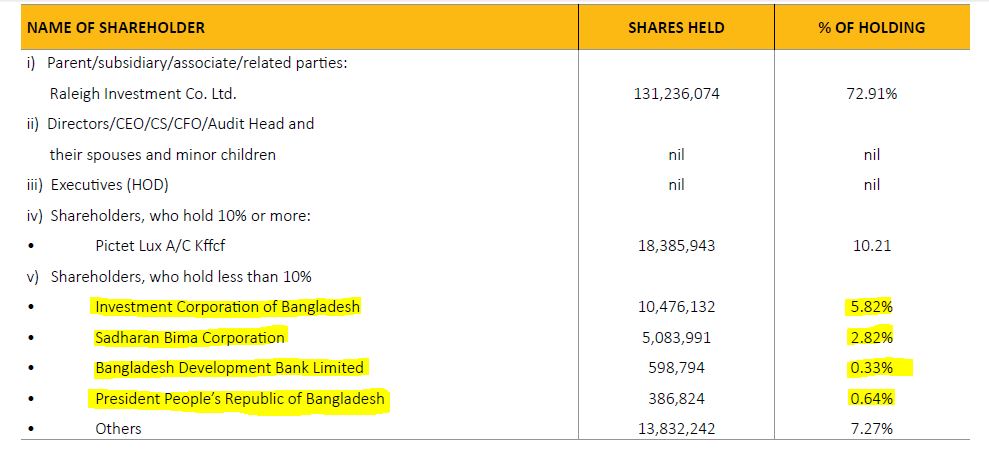 29 April 2021, Sushanta sinha
সরকারি কর্মকর্তাদের উপঢৌকন...
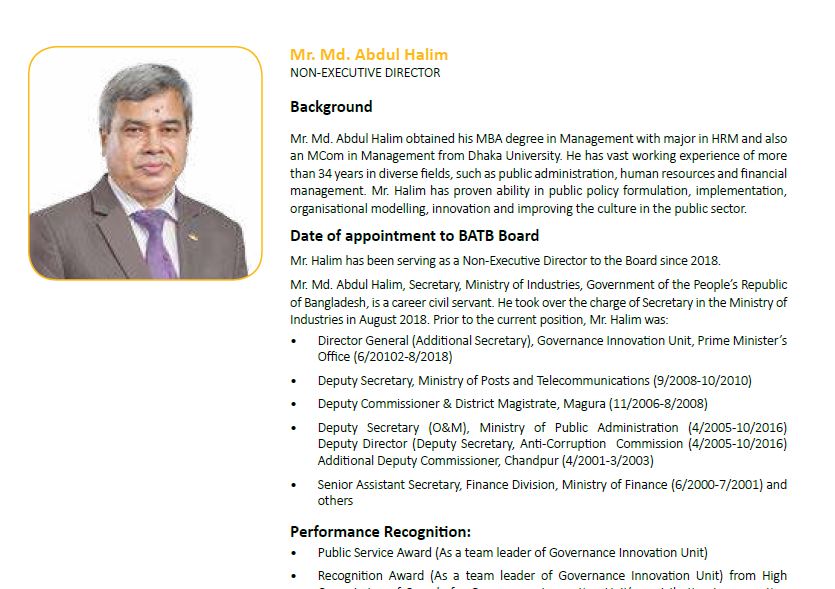 29 April 2021, Sushanta sinha
কোম্পানির পছন্দে তামাকের কর কাঠামো:
২০১৫-১৬ থেকে ২০১৯-২০ এ সম্পুরক শুল্ক বৃদ্ধির হার প্রিমিয়াম স্তরে সম্পুরক শুল্ক ২ শতাংশ আর খুচরা বিক্রয়মূল্য বেড়েছে ৫৩ টাকা। কর বাড়লে পুরাটায় রাজস্ব পায় সরকার। নিম্নস্তরে SD বেড়েছে ৭% আর দাম বেড়েছে ১৯ টাকা!
29 April 2021, Sushanta sinha
লাভের গুড় পিঁপড়া খায়.. কোম্পানির লাভ ২৯% রাজস্বে ১১%...
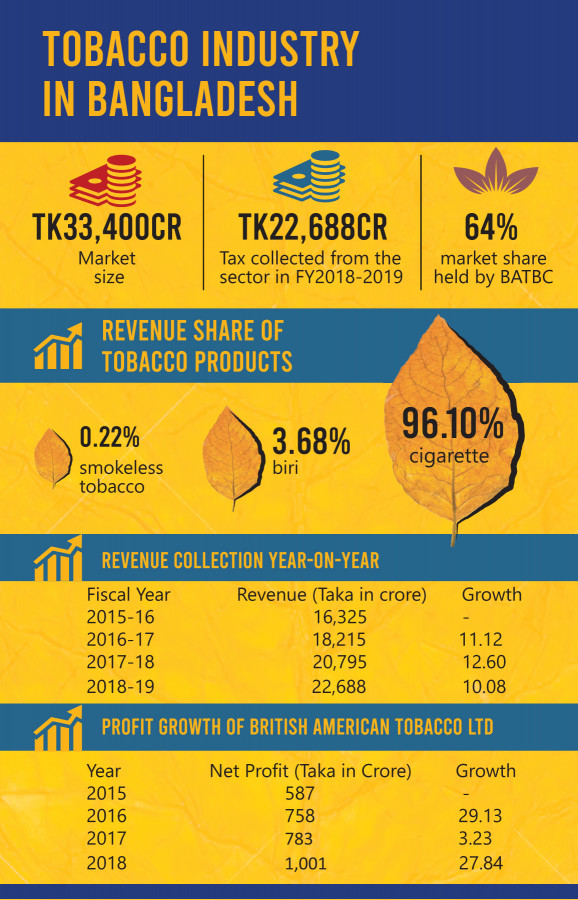 29 April 2021, Sushanta sinha
টাকায় মেলে পুরস্কার …
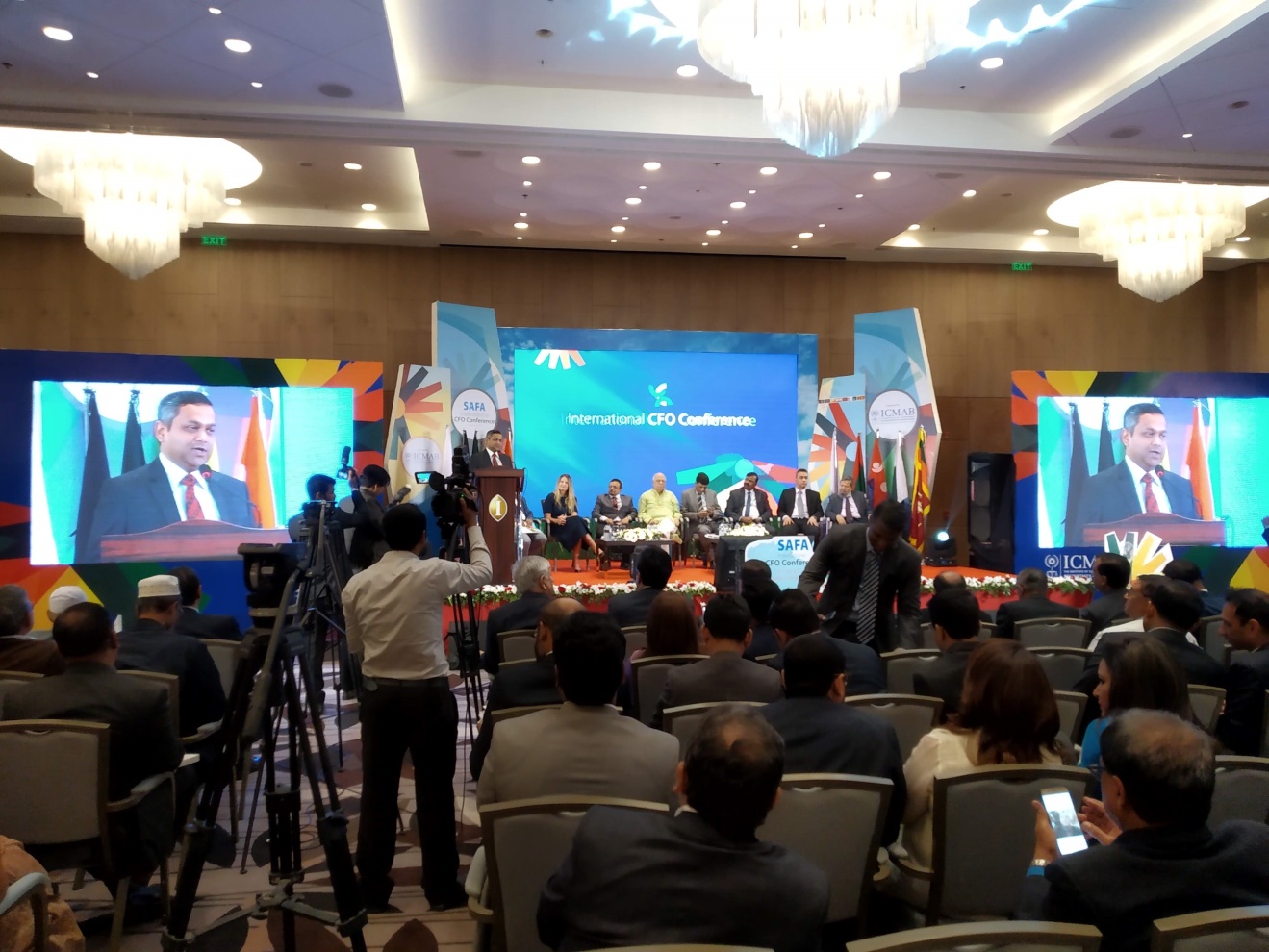 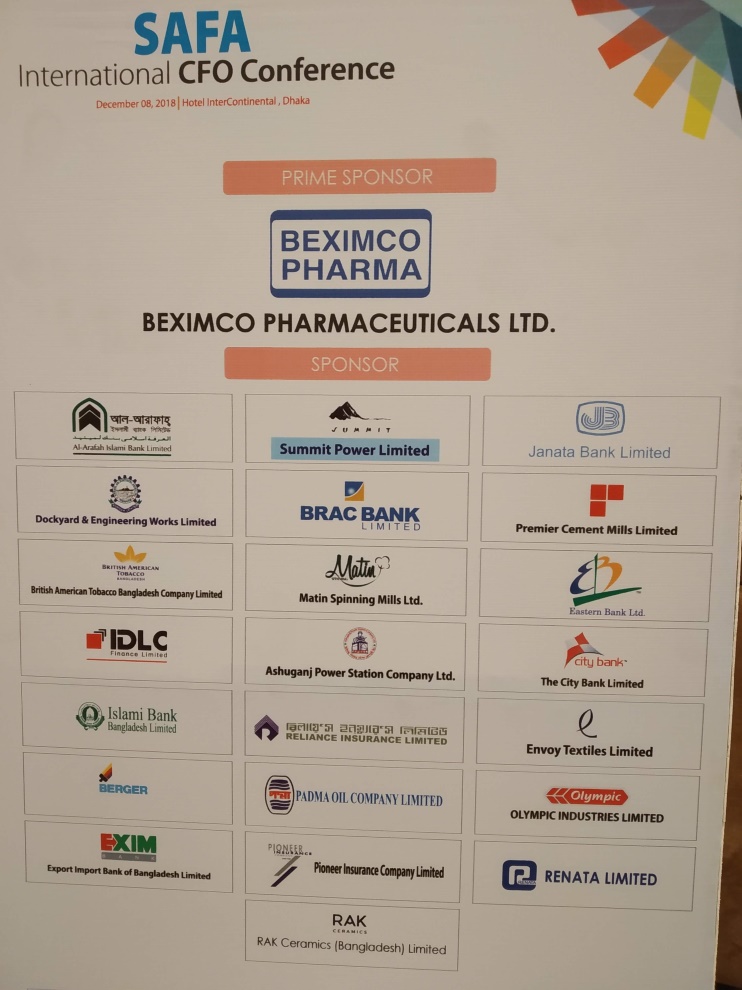 29 April 2021, Sushanta sinha
তামাক কোম্পানির গোলকধাঁধা...
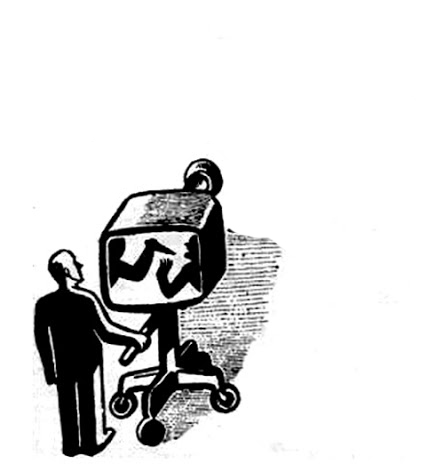 29 April 2021, Sushanta sinha
প্রকৃত সত্য...
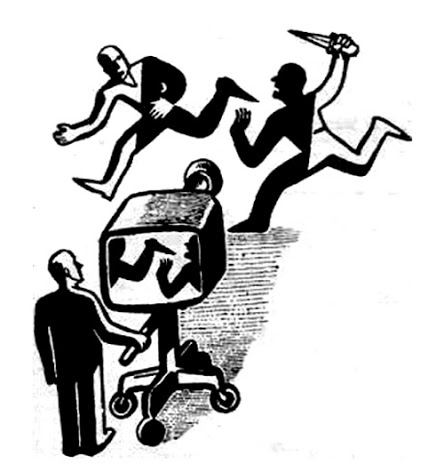 29 April 2021, Sushanta sinha
ধন্যবাদ
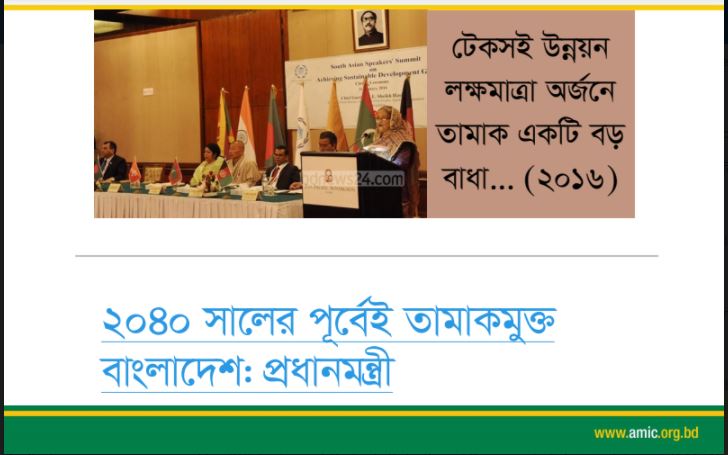 ২০৪০ সালের মধ্যে তামাকমুক্ত দেশ গড়তে
পাল্টা পরিসংখ্যান দিয়ে হবে লড়তে!
সুশান্ত সিনহা
sinhasmp@yahoo.com